Avimanyu Datta, PhD
Chapter 5
Timing of Entry
Overview
Increasing returns suggests that timing of entry can be very important.
There are a number of advantages and disadvantages to being a first mover, early follower or late entrant. These categories are defined as follows:

First movers are the first entrants to sell in a new product or service category (“pioneers”)

Early followers are early to market but not first.

Late entrants do not enter the market until the product begins to penetrate the mass market or later.
[Speaker Notes: Explore the trade-offs between early and late entry into an industry.
Reinforce the effects increasing returns to adoption has on product diffusion and specify the effects of increasing returns on entry timing.
Identify the characteristics of firms that enable them to choose when to enter an industry.

Early entry can be crucial to the successful adoption of a new technology.  This is especially true when the technology benefits from increasing returns to adoption. But the same characteristics that make early entry desirable can often make the technology unattractive. For example, there may only be a few users early on and the firm may have to develop or support the development of needed complementary products if it is a new-to-the-world innovation.

Entrants are often divided into three categories― "First movers", "early followers" and "late entrants." The research studying when it is best to enter is inconclusive. There are a number of factors that influence how timing of entry affects firm survival and profits including 1) market related factors such as availability of complementary goods, development of enabling technologies, degree of customer certainty; and 2) firm specific factors such as capital resources, prior experience and reputation.]
First-Mover Advantages and Disadvantages
Being a first mover can confer the advantages of:
Brand loyalty and technological leadership
Preemption of scarce assets
Exploiting buyer switching costs
Reaping increasing returns advantages.


However, first movers often bear disadvantages also:
High research and development expenses
Undeveloped supply and distribution channels
Immature enabling technologies and complements
Uncertainty of customer requirements
[Speaker Notes: II.  First Mover Advantages
First mover advantages include the ability to build brand loyalty and technological leadership, and the ability to access resources that may become scarce.  If the industry is characterized by increasing returns two more advantages that a firm may benefit from are learning about the technology and customer requirements before their competitors do and network externalities. 
Brand Loyalty and Technological Leadership can result from early entry. Consumers may consider the first firm to enter a new technological domain to be the technological leader. This reputation for technological leadership can enhance a company’s ability to shape customer expectations (e.g. features, pricing, etc.) and can be sustained if the technology is difficult to imitate or is protected by patent or copyright.
Preemption of Scarce Assets by the first mover can prevent later entrants from accessing key locations and important distribution channels, gaining government permits (e.g. broadcast rights), and can make the development of relationships with suppliers more difficult. 

For example, late entrants that want to provide a wireless communication service face the problem that the government has already auctioned off most of the radio frequencies needed to provide the service. A new firm faces the situation of having to buy or lease (if the government permits these transactions) the needed frequencies from its competitors or not entering. 

Exploiting Buyer Switching Costs can enable early movers to keep their customers even if a later entrant offers a superior technology. These switching cost include the cost of the product and the costs associated with learning how to use the product (Qwerty is the oft used example to demonstrate this point). 

Increasing Returns Advantages are self-reinforcing and can be gained in an industry that experiences pressure to adopt a dominant design (as discussed in Chapter 4). These advantages often culminate in the technology’s entrenchment as a dominant design (Intel’s invention of the first microprocessor in 1971 and Microsoft’s introduction of BASIC in 1975 are good examples of these effects).


III.  First Mover Disadvantages
Tellis & Golder contrasted the experience of first movers and early followers and found that first movers have higher failure rates (47%) and lower market shares than the early followers (10% vs. 30%). 
First movers earn greater revenues but also have higher costs, with the result that they earn significantly lower profits over time. The costs incurred by first movers that are nonexistent or greatly reduced for followers include expenditures on R&D, development of supply and distribution channels, development of enabling technologies, development of complementary goods and services and product trials to determine what features consumers actually prefer. Later entrants can also adopt newer and more efficient production processes. 
Research and Development Expenses for the first mover are higher than those for later entrants because 1) their exploration costs are higher (they have to pay for research that did not result in a commercially viable product) and 2) they bear the cost of developing production processes and complementary goods later entrants can leverage without the usually very large upfront investment made by the first mover. 
Undeveloped Supply and Distribution Channels often characterize the situation faced by a first mover. A new-to-the-world technology often doesn’t have ready-made suppliers or distributors. The first mover then must either develop and produce its own supplies and distribution service, or assist in the development of supplier and developer markets (e.g. DEKA’s development of the IBOT wheelchair required the firm to invent new ball bearings and develop a machine to produce the bearings).
Immature Enabling Technologies and Complements also often characterize the situation faced by first movers. For example, PDA developers were reliant on the development of batteries and modems by other firms. Similarly, when complementary products are not readily available the adoption rate of a technology is slowed (see Chapter 4). 

This effect has occurred in the development of hydrogen fuel cell powered vehicles. Development of this alternative technology has been slowed because there is no ready way to refuel cars using the new technology (see the Theory in Action section in this chapter for more details). 
Uncertainty Regarding Customer Requirements can cause first movers to incur great expense to learn what customers want (market research may have little value when customers do not yet know how they will use the product) and are willing to pay for and refine products accordingly.

For example, Kodak was the first to introduce the 8mm video camera in the late eighties but withdrew from the market due to a poor response from customers. As you know the story does not end well for Kodak. By the early 1990’s customers became more comfortable with the technology and Sony successfully entered this market leaving Kodak to play catch up or not reenter at all. This may have been a case where Kodak would have been better off by spending on customer education efforts.]
First-Mover Advantages and Disadvantages
The market often perceives first movers as having advantages because it has misperceived who was first.
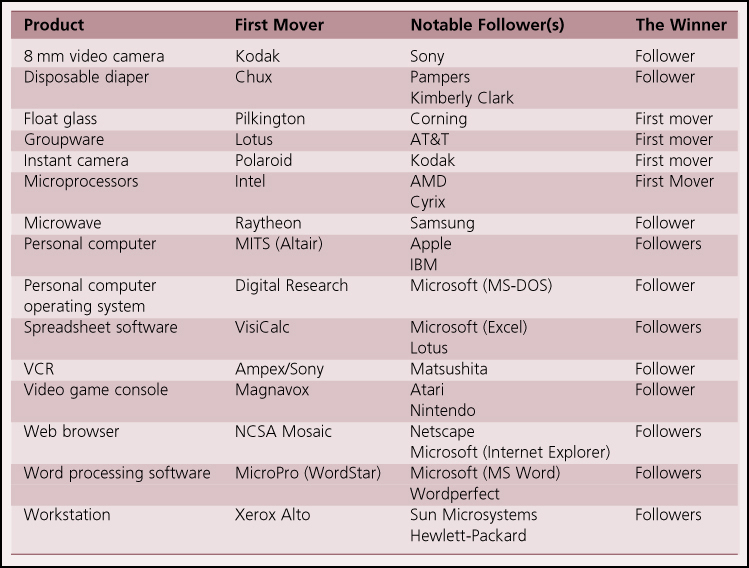 [Speaker Notes: So why does the belief in first mover advantages persist? First because there have been successful first movers and second because the market has, in many cases, misidentified the first mover (e.g. P&G was not the first mover in the disposable diaper market but because they are the market leader many think they were. P&G entered 30 years after Chux).]
Theory In Action
Obstacles to the Hydrogen Economy
Hydrogen offers an inexhaustible and environmentally fuel source that could be used to power automobiles and the electrical grid that serves homes and businesses.

However, several serious obstacles stood in the way of utilizing hydrogen for energy:
Hydrogen vehicles would require a new fueling infrastructure.
Isolating hydrogen for energy in an environmentally-friendly way required a major shift to windmills or solar energy which were not considered mature technologies.
Implementing hydrogen as a primary energy source required the cooperation of numerous stakeholders, including government, automakers, oil (or other energy) companies, etc.
Factors Influencing Optimal Timing of Entry
1. How certain are customer preferences?
If customer needs are well understood, it is more feasible to enter the market earlier.

2. How much improvement does the innovation provide over previous solutions?
An innovation that offers a dramatic improvement over previous generations will accrue more rapid customer acceptance. 

3. Does the innovation require enabling technologies, and are these technologies sufficiently mature?
If the innovation requires enabling technologies (such as long-lasting batteries for cell phones), the maturity of these technologies will influence optimal timing of entry.
[Speaker Notes: How does a firm decide whether to pioneer a technology category or wait until while others do? The answer depends on several factors including customer certainty, the margin of improvement offered by the new technology, the state of enabling technologies and complementary goods, the threat of competitive entry, the degree to which the industry exhibits increasing returns, and the firm's resources. 

 
How certain are customer preferences? More certain customer preferences favor early entry. Both companies and consumers learn which features create the most value as they gain experience with the product (there are exceptions such as drug development targeting certain diseases or symptoms where the customer requirements are clear from the outset). Features initially thought to be important may not be (e.g. exciting graphics and sounds were initially thought to be needed to establish an e-commerce presence) and features initially thought to be unnecessary or not as important turn out to be important to customers (e.g. Sony’s Playstation2 console included the ability to play music CDs or DVDs that Sony thought was of secondary importance to the functionality supporting game playing.  As it turned out some consumers purchased the console for the CD and DVD functions and purchased only a few games. This was bad news for Sony because consoles are sold at or near cost to increase adoption and profits are derived from game sales). 
 
How much of a margin of improvement does the innovation provide over previous technologies?  The higher the improvement the more likely a firm is going to be successful entering early because the product will more rapidly gain customer acceptance. 

Does the innovation require enabling technologies, and are they sufficiently mature? Readily available enabling technologies facilitate early entry and vice versa.]
Factors Influencing Optimal Timing of Entry
4. Do complementary goods influence the value of the innovation, and are they sufficiently available?
Not all innovations require complementary goods, but for those that do (e.g., games for video consoles), availability of complements will influence customer acceptance. 

5. How high is the threat of competitive entry?
If there are significant entry barriers, the may be less need to rush to market to build increasing returns ahead of others.

6. Are there increasing returns to adoption?
If so, allowing competitors to get a head start can be very risky.
[Speaker Notes: Do complementary goods influence the value of the innovation, and are they sufficiently available?  If the firm's innovation requires complementary goods that are not available on the market and the firm is unable to develop those complements, successful early entry is unlikely.

How high is the threat of competitive entry? Entry barriers and the profit potential of the technology (i.e. high margins) both play a role in assessing the threat of competitive entry. High entry barriers enable a firm to delay entry. But if a firm delays entry when entry barriers are low and the value of the technology is high they are likely to face a very competitive situation when they do enter.  
Is the industry likely to experience increasing returns to adoption? Early entry is advisable if an industry is likely to experience increasing returns to adoption. If a competitor enters earlier and builds a large installed base it may be very difficult to get consumers to switch products (especially if the competitor’s technology has been established as the dominant design).]
Factors Influencing Optimal Timing of Entry
7. Can the firm withstand early losses?
The first mover bears the bulk of R&D expenses and may endure a significant period without revenues; the earlier a firm enters, the more capital resources it may need.


8. Does the firm have resources to accelerate market acceptance?
Firms with significant capital resources can invest in aggressive marketing and supplier and distributor development, increasing the rate of early adoption.

9. Is the firm’s reputation likely to reduce the uncertainty of customers, suppliers, and distributors?
Innovations from well-respected firms may be adopted more rapidly, enabling earlier successful entry.
[Speaker Notes: Can the firm withstand early losses? To avoid the situation Momenta experienced in the PDA industry companies must have deep pockets. Large capital reserves enable a firm to weather long periods of market confusion and low sales. On the other hand these same resources can also enable a firm to enter later because they can more easily catch up (e.g. Nestle was able to leverage its brand name and strong capital position to overtake General Food’s Maxim as a late entrant). 
Does the firm have resources to accelerate market acceptance? If a firm can invest in market education, supplier and distributor development, and can sponsor the development of complementary goods and services then it is more likely to be successful with early entry than a firm that cannot underwrite these kinds of efforts. 
Is the firm's reputation likely to reduce the uncertainty of customers, suppliers, and distributors? The positive effects of a strong reputation can improve the chances of successful early entry by reducing consumer uncertainty with regard to the utility of the new technology and its quality. In addition, a firm that is thought to be a technological leader is also more able to attract suppliers and distributors (e.g. Microsoft’s announcement that it would enter the personal digital assistant market caused many distributors to wait for Microsoft’s product).]
Research Brief
Whether and When to Enter?
Will Mitchell studied 30 years of data on whether and when an incumbent in one subfield of the medical diagnostic imaging industry would enter another subfield. He found:

If only one firm can produce an inimitable good, it can enter if and when it wants. If several firms could produce a good that will subsequently be inimitable, they race to capture the market.

If good is highly imitable, firms prefer to wait while others invest in developing the market. 

Firms were more likely to enter if they had specialized assets that would be useful in the new subfield or if their current products were threatened by the new subfield. 
Firms entered earlier when their core products were threatened and there were several potential rivals.
[Speaker Notes: Will Mitchell asked a slightly different question in his research. He studied when incumbent firms in an industry enter an emerging subfield. He found that firms with specialized assets applicable to the new subfield and firms with products that were threatened by the new products firms were likely to enter early. He also found that incumbents would enter even earlier if core products were threatened and there were several potential rivals that could also enter.]
Strategies to Improve Timing Options
To have more choices in its timing of entry, a firm needs to be able to develop the innovation early or quickly. 

A firm with fast-cycle development processes can be both an early entrant, and can quickly refine its innovation in response to customer feedback.

In essence, a firm with very fast-cycle development processes can reap both first- and second-mover advantages.
[Speaker Notes: Up to this point we have assumed that entry timing is a choice that a firm makes. This is only true when the firm is capable of producing the technology at any point in the relevant timeframe (i.e. the firm has or can quickly acquire the necessary core capabilities) and/or the firm has a fast-cycle development processes (e.g. using strategic alliances, cross-functional new product teams, parallel development, etc.).]
From PDAs to Smart Phones: The evolution of an industry
From 1990-1993, a flurry of companies began developing PDAs and analysts predicted millions would be sold by 2004.

However, market confusion and under-developed enabling technologies slowed PDA adoption. Many PDA companies ran out of money by 1994.

The surviving companies included those that specialized in industrial devices, and Palm Computing, which had entered relatively late and produced a streamlined PDA.

By 2003, another storm was on the horizon for the PDA industry: the arrival of smartphones, and much larger competitors such as Nokia, Ericsson, and Samsung, and later Apple.

By 2008, sales of smart phones had reached $39 billion.
From PDAs to Smart Phones: The evolution of an industry
Discussion Questions:
Why did most of the early PDA companies fail, even if they had innovative and sophisticated product designs?

Could early PDA companies have done anything differently in order to survive?

Why was Palm successful where so many others had failed? 

Was being late to the smart phone market a disadvantage for Apple? What factors enabled Apple to successfully enter when it did?

Are there increasing returns in the smart phone market? Is it likely to eventually pick a single operating systems as the dominant design?
[Speaker Notes: Why did most of the early PDA companies fail, even if they had innovative and sophisticated product designs?
For the most part, these companies failed because they did not have the capital required to wait for customers to learn about and value the functionality offered by a PDA. In addition to waiting for customers to learn about the PDA’s functionality these firms also had to wait for developments in several component technologies 
including, handwriting recognition software, modems, and batter and memory power. Microsoft delivered a final blow to these early PDA companies when it announced it would be entering the industry with WinPad.  This caused most buyers (the few that there were) to wait for WinPad and stop ordering from these early entrants. This is a great example of a company leveraging its reputation to thwart the establishment of a dominant design before the firm has a chance to enter.


Is there anything early PDA companies could have done differently in order to survive?
 
This is a complex question but there are some things we can learn from the PDA companies’ experience. First, early entrants need much more capital than they think they do because the revenue base will be very small for a long period of time. This suggests that early PDA companies might have benefited by seeking joint ventures (or even being acquired as Palm was) by larger firms with deeper pockets. The formation of a consortium among early PDA companies, developers of complements, and developments of enabling technologies might also have helped create convergence in the form PDAs would take, and help time PDA development to more closely mirror the development of crucial complements and enabling technologies. This consortium could have helped to combat the effect of Microsoft’s announcement (by delivering a unified message to the distributors and retailers that were affected by the announcement), and could have pooled the companies’ resources to provide a means for educating potential customers.  It might have also benefited PDA companies to focus on more specialized with more clearly defined needs and higher willingness to pay before attempting to enter the mainstream consumer markets (the likely benefits of this course of action is underscored by the fact that it was the firms that marketed specialized devices for vertical markets that survived the shakeout).


Why was Palm able to be successful where so many others had failed? 
 
Palm was probably successful because they entered late (1996) when a greater understanding of consumer preferences was beginning to emerge (i.e. Palm learned from other’s missteps), and by producing a simpler, less expensive device that presented a less complex and risky buying decision to consumers. These two factors enabled Palm to start earning revenues more quickly after bearing its development expense. Palm also extended its capital resources through being acquired first by US Robotics and then 3Com.   

Was being late to the smart phone market a disadvantage for Apple? What factors enabled Apple to successfully enter when it did?
 
Being late does not appear to have been a disadvantage for Apple. Apple capitalized on the fact that many enabling technologies (such as batteries and memory) and complementary technologies (such as GPS, wireless internet, etc.) were becoming well-developed, permitting the company to offer a smartphone that had a streamlined and stylish form factor, as well as an exceptional range of features. One of Apple’s key competencies is the ability to develop a very intuitive and attractive interface (like it did with the Mac), and this interface was significantly more valuable with a complex full-featured smartphone than it would have been with a simpler device like the Palm. 

Are there increasing returns in the smart phone market? Is it likely to eventually pick a single operating system as the dominant design?
This is a good topic to have the students to debate. On the one hand, there are clearly increasing returns in that complements are very important (students may point, for example, to the popularity of Apple’s App Store, and how the size of the installed base of iPhones attracts developers of applications). On the other hand, many of the other important complements are compatible with a range of operating systems (e.g., WiFi, GPS). Furthermore, the phone service providers are large and powerful, and are likely to actively oppose the rise of a single dominant standard as this dominance would give a single vendor great bargaining power.]
Discussion Questions
What are some of the advantages of entering a market early? Are there any advantages to entering a market late? 

Can you think of an example of a successful a) first mover, b) early follower, and c) late entrant? Can you think of unsuccessful examples of each?

What factors might make some industries harder to pioneer than others? Are there industries in which there is no penalty for late entry?
[Speaker Notes: What are some of the advantages of entering a market early? Are there any advantages to entering a market late? 
Early entry can afford the first mover the opportunity to establish brand loyalty and technological leadership, both of which can increase its installed base. And if the market is characterized by increasing returns to adoption the first mover can garner two additional benefits from 1) moving up the learning curve before their competitors and 2) building an installed base that keeps increasing due to the self-reinforcing nature of network externality processes. Entering a market late, however, can be cheaper, easier, and more certain. The late mover can avoid much of the development expense and risk borne by the early movers, and can fine-tune the product to fit customer needs (which are now more certain) better. 

Can you think of an example of a successful a) first mover, b) early follower, and c) late entrant? Can you think of unsuccessful examples of each?
Students should come up with a variety of examples from their previous experience. Identifying successful first movers are tricky because for each example, it is usually possible to identify an earlier technological precursor that someone else might consider to be the first mover (this is related to the discussion in chapter 2 about most inventions really being recombinations of existing ideas. This can inspire some interesting discussion among students. The list of failed first movers and successful early followers is long easier to identify, for example (from Lasalle Systems Leasing White Paper Series, http://www.elasalle.com/IDC/importent.html).
Visicalc led in the creation of spreadsheet software, only to lose to Lotus 1-2-3 and later to Microsoft Excel. 
The Xerox Star computer was the first PC with a graphical user interface. Has anyone heard of them?
The first Jet Airliner in passenger service was the DeHavilland Comet. Boeing and Airbus are now the leading firms. 
An example of an initially successful (but ultimately unsuccessful) first mover and successful early follower can be found in the market for arterial stents (a tube that opens arteries during angioplasty). Johnson and Johnson was the first to market in 1994 and initially captured 90% of the market. This success was short-lived. Three years later, Guidant introduced an improved stent and within 45 days had 70% of the market (http://www.fastcycle.com/htm/First%20Mover%20or%20Loser.htm).   Many Japanese and Korean firms have been successful by entering into industries such as semiconductors, steel, and focusing on making them far more efficient. For example, several Korean firms (e.g., Samsung, Hyundai and Goldstar), became major players in the production of integrated circuits in little more than a decade (Mathews & Cho, Journal of World Business, Vol. 33, No. 4, Dec 1998). Other examples of late entry success would be IBM’s entry into the personal computing industry in 1982 and Target’s entry into retailing. 


What factors might make some industries harder to pioneer than others? Are there industries in which there is no penalty for late entry?
Industries that are characterized by a new-to-the-world technology or functionality (the Segway provides an example here) are likely to be harder to pioneer than others. A firm that invests in new-to-the-world technology will incur not just the costs of the successful technology but also the costs of all the technologies that did not become marketable products. The introduction of new-to-the-world functionality requires the first mover to educate potential users and will require enormous patience and deep pockets before significant returns can be achieved. In addition, the necessary suppliers, distributors, and complementary goods may be non-existent making the industry even more difficult and costly to pioneer. Industries that require major changes in other industries in order to succeed (as with the example of hydrogen cars) are also difficult to pioneer as they require the cooperation of many different stakeholders. Industries that have very high minimum efficient scale are probably very costly and risky to pioneer (think, for example of the difficulty in pioneering the production of jet engines, submarines, energy production, etc.).  Students may come up with others.]
Part Two: Formulating Technological Innovation Strategy (Chapters 6 through 9)
Assessing the firm’s position and defining its strategic direction,

Choosing innovation projects in which to invest, including both quantitative and qualitative valuation techniques,

Deciding whether and how the firm will collaborate on development activities, choosing a collaboration mode, and choosing and monitoring partners,

Crafting a strategy for protecting – or diffusing – a technological innovation through such methods as patents, trademarks, copyrights, and trade secrets.